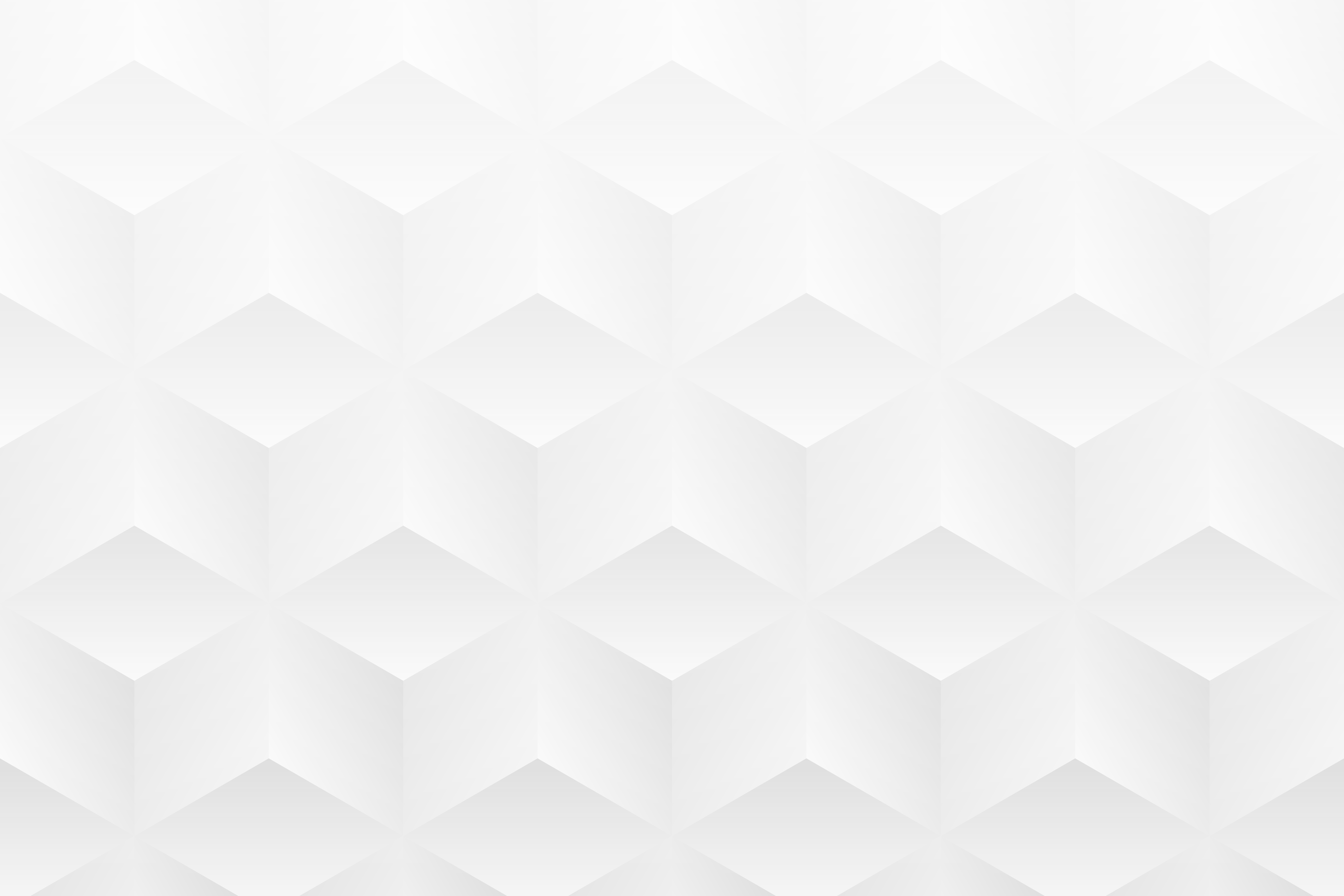 EJEMPLO DE PLANTILLA DE LIENZO CENTRADA EN EL CLIENTE para PowerPoint
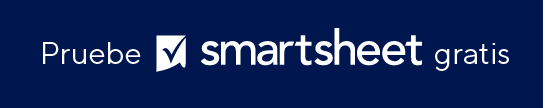 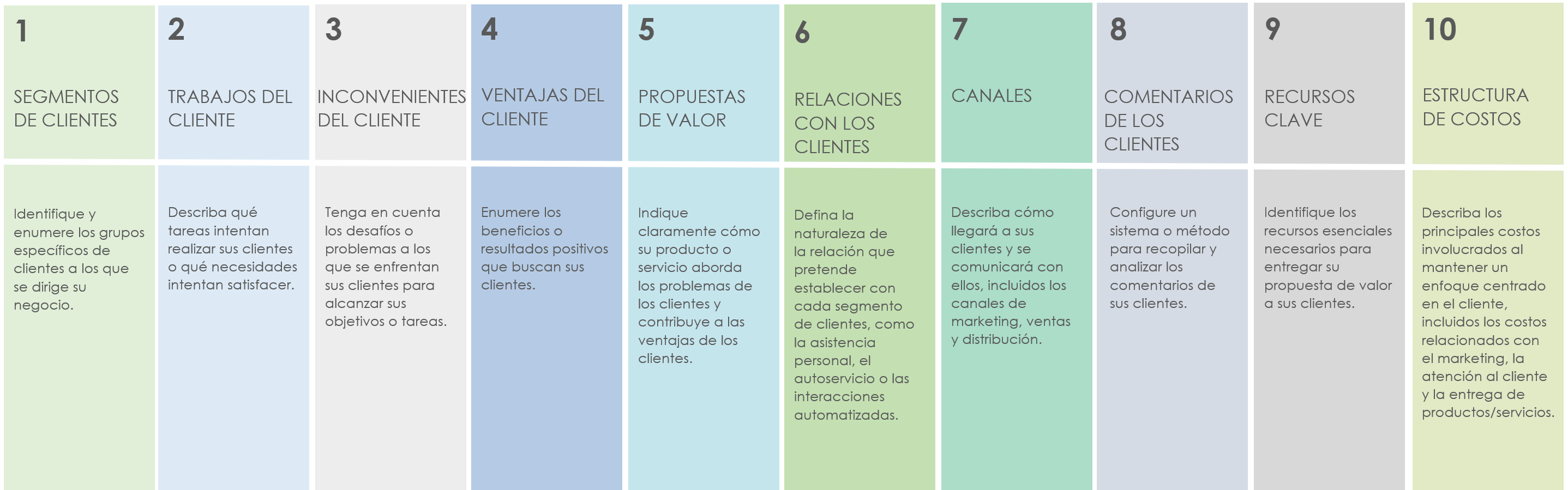 Estas instrucciones le servirán de guía para rellenar la plantilla y le permitirán centrarse en comprender y satisfacer las necesidades de sus clientes.
EJEMPLO DE PLANTILLA DE LIENZO CENTRADA EN EL CLIENTE
3
4
5
2
1
VENTAJAS DEL CLIENTE
SEGMENTOS DE CLIENTES
TRABAJOS DEL CLIENTE
PROPUESTAS DE VALOR
INCONVENIENTES DEL CLIENTE
Propietarios individuales de vehículos eléctricos, flotas comerciales de vehículos eléctricos y residentes de zonas urbanas con infraestructura de carga limitada.
Buscar soluciones de carga de vehículos eléctricos convenientes, rápidas y confiables; administrar la carga de la flota de manera eficiente.
Dificultad para encontrar estaciones de carga disponibles, tiempos de carga prolongados, precios inconsistentes y calidad.
Acceso rápido y fácil a la carga, precios accesibles y transparentes, tecnología de carga mejorada.
Proporcionar soluciones de carga de vehículos eléctricos rápidas, ecológicas y ampliamente accesibles.
Esto incluye tecnología innovadora para una administración eficiente de las cargas de la flota.
EJEMPLO DE PLANTILLA DE LIENZO CENTRADA EN EL CLIENTE
8
9
10
7
6
RECURSOS CLAVE
RELACIONES CON LOS CLIENTES
CANALES
ESTRUCTURA DE COSTOS
COMENTARIOS DE LOS CLIENTES
Generar lealtad a través de una aplicación para dispositivos móviles fácil de usar, un servicio al cliente receptivo y compromiso con la comunidad.
Aplicación para dispositivos móviles para localizar estaciones de carga y acceder a ellas, plataforma en línea para la gestión de cuentas, línea directa de atención al cliente.
Encuestas regulares a los clientes por correo electrónico y a través de la aplicación, sección de comentarios en el sitio web, monitoreo de los canales de redes sociales.
Red de estaciones de carga ubicadas estratégicamente, tecnología de carga avanzada, equipo de atención al cliente especializado.
Inversión en infraestructura de estaciones de carga, desarrollo y mantenimiento de tecnología, marketing y gastos de atención al cliente.